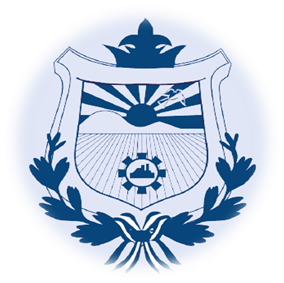 MEMORIA DE LABORES 
TERCER TRIMESTRE 2023
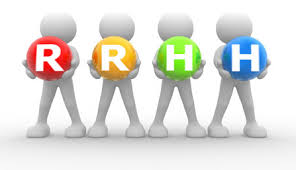 INFORME DE LOGROS
RECURSOS HUMANOS


Tec. Rut Evelin Anzora de Rodriguez
ÍNDICE
I. Introducción
II. Renuncias Voluntarias
III. Permisos sin Goce de sueldo
IV. Total de empleados según planilla
V. Entrega de cheques a empleados por    fallecimiento de madre/padre
VI. Entrega de resultados de exámenes de laboratorios a empleados
VII. Entrega de Gift Card a empleados por el día del empleado Municipal
INTRODUCCION.-
La presente Memoria de Labores contiene de manera resumida las principales
actividades realizadas correspondiente al tercer trimestre (julio, agosto y septiembre de 2023) de la Unidad de Recursos Humanos.
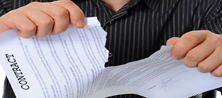 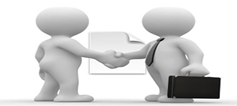 CONTRATACIONES DE PERSONAL DE  JULIO  A SEPTIEMBRE DE 2023.-
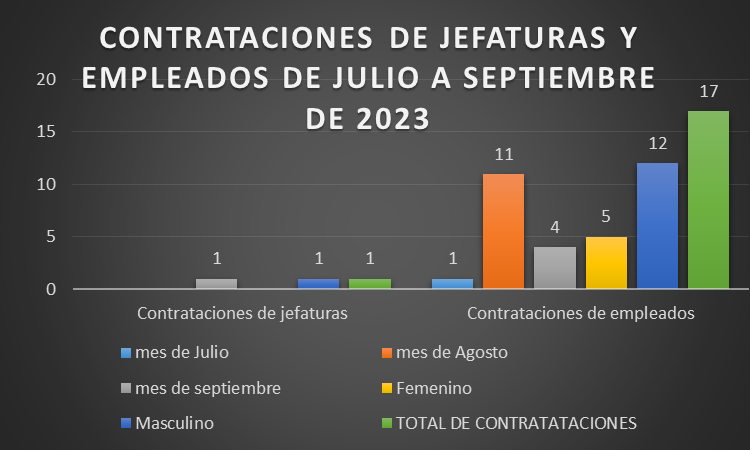 RENUNCIAS VOLUNTARIAS DE JULIO A SEPTIEMBRE  DE 2023.-
EMPLEADOS CON PERMISO SIN GOCE DE SUELDO
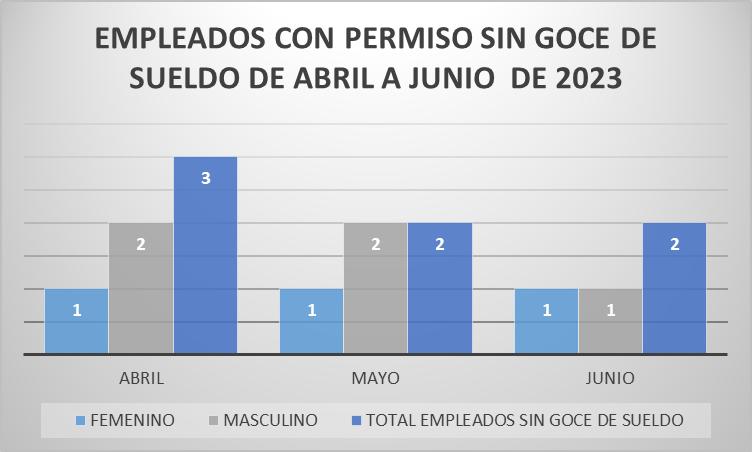 TOTAL DE EMPLEADOS SEGÚN PLANILLA DE JULIO A SEPTIEMBRE DE 2023-
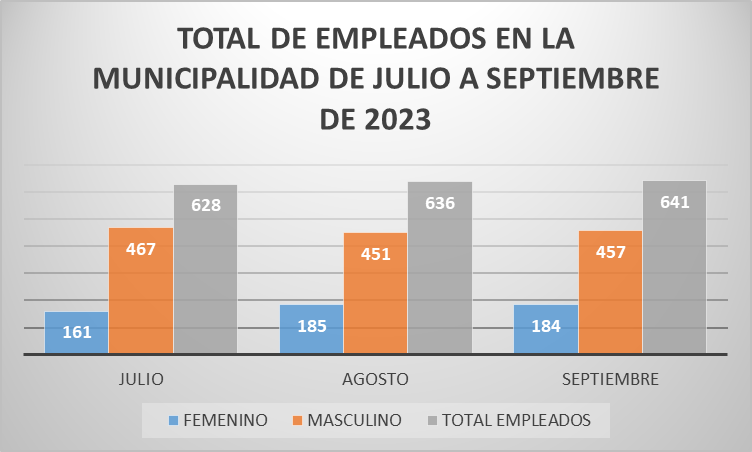 ACTIVIDADES REALIZADAS.
1. Entrega de cheques a empleados por gastos funerarios por fallecimiento de madre/padre de parte del seguro de vida
2. Entrega de exámenes de laboratorios a empleados Municipales
3. Entrega de Gift Card a empleados día del empleado Municipal.
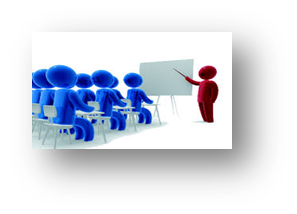 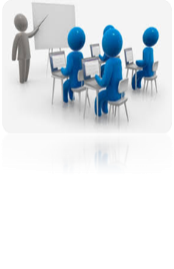 SE ENTREGO CHEQUES POR PAGO DE GASTOS FUNERARIOS  Y GASTOS HOSPITALARIOS POR PAGO DEL SEGURO DE VIDA”
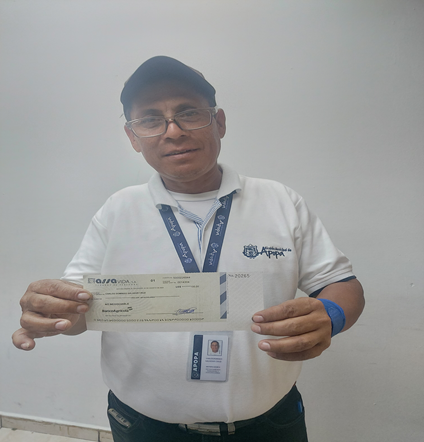 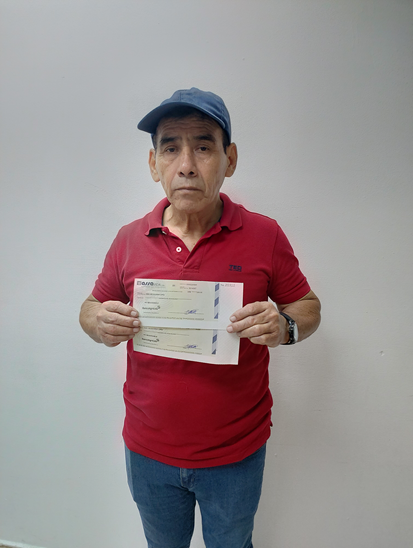 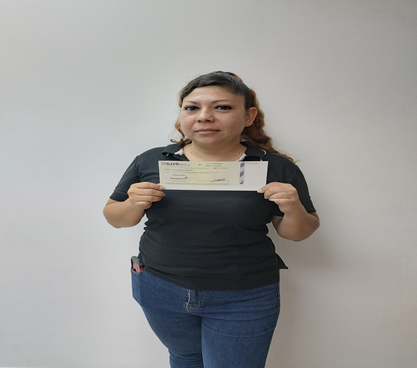 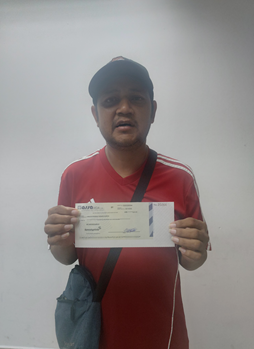 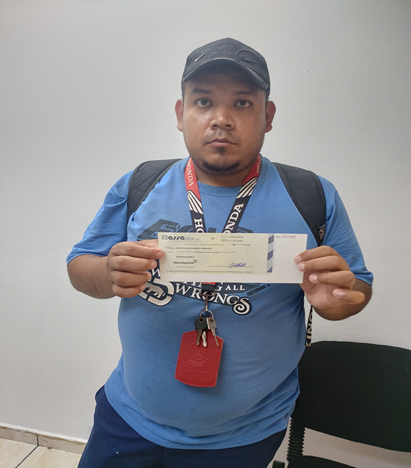 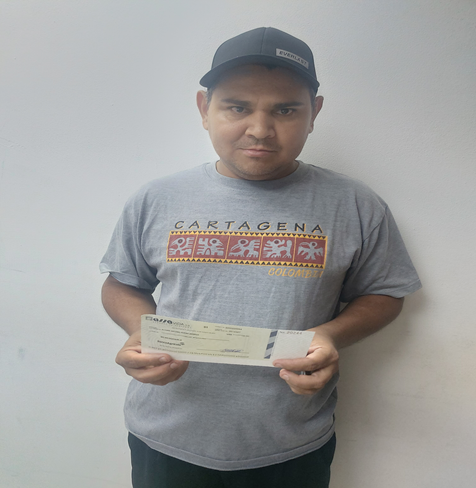 Se Realizó la entrega de resultados de exámenes de laboratorio del Programa de Prevención de Riesgo a Empleados del Edificio Administrativo.-
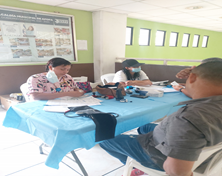 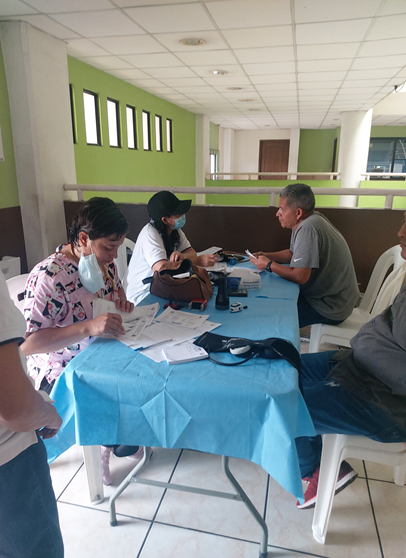 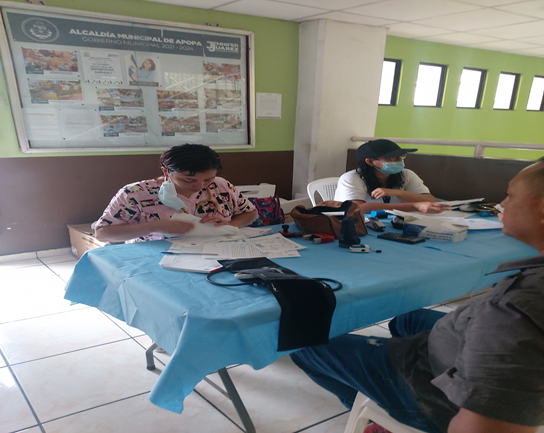 Se realizó la entrega de Gift Card celebración del día del Empleado Municipal.-
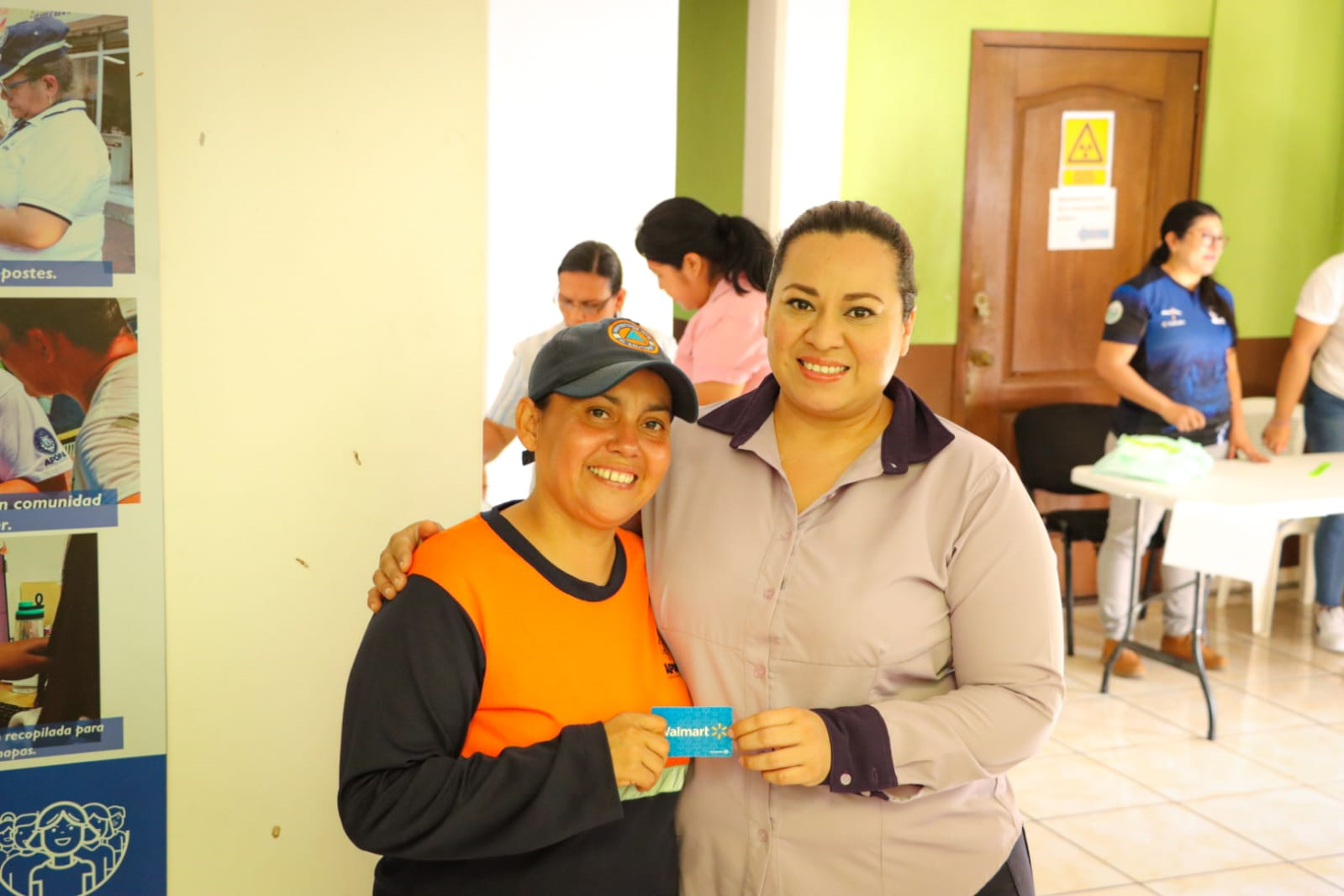 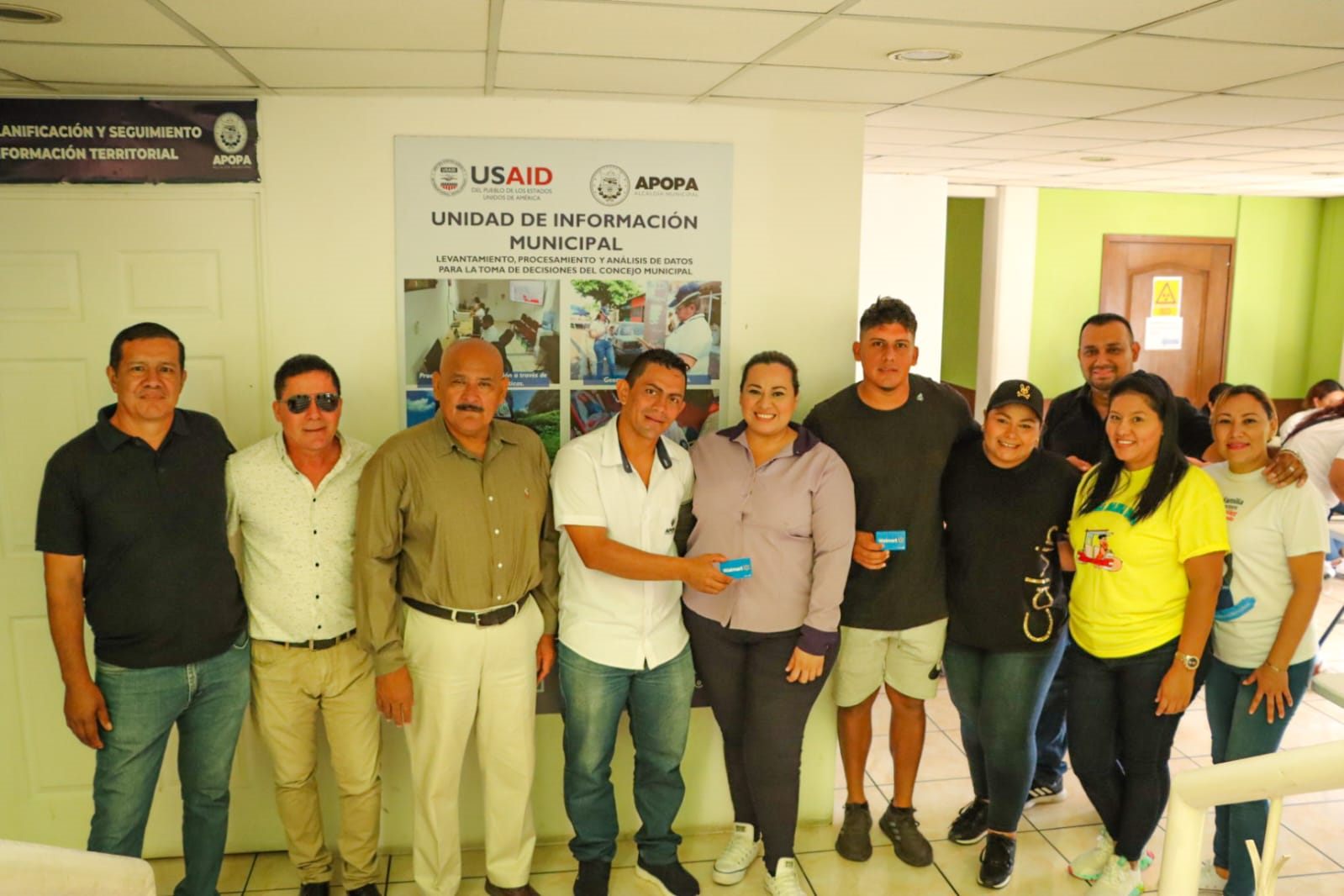 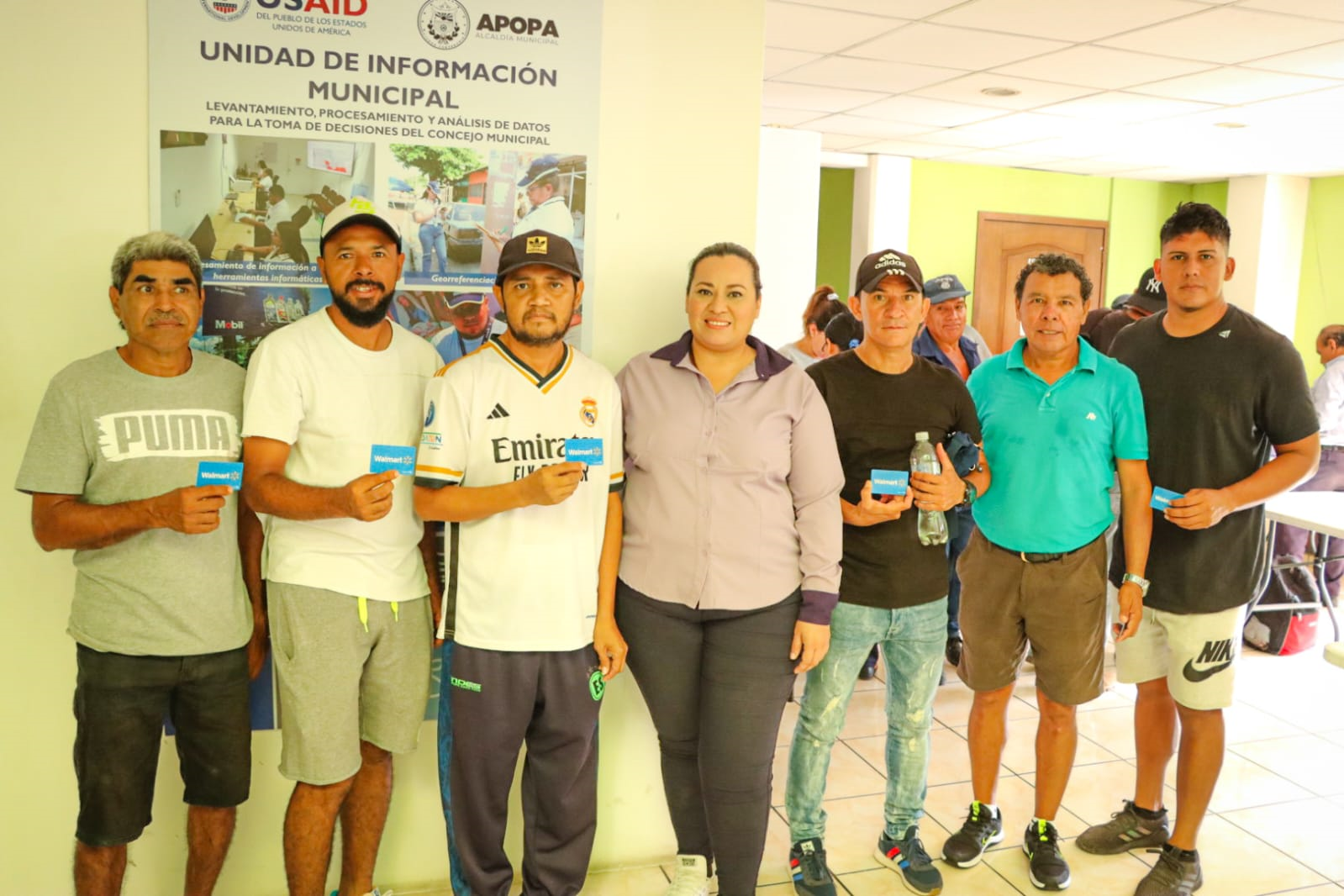 CONCLUSION.
Hemos estado trabajando en el cumplimiento de las actividades de la unidad en bienestar de los empleados de la Municipalidad.
GRACIAS…